Daniel Schlittler, David Elder Waters, John Hansen
Anzani 3-Cylinder Fan Enginefor ME 301 Class
Objectives
Model the Anzani engine using a drawing package provided

List and describe any discrepancies between drawing package and 3D models, i.e. assumptions & necessary adjustments to make the parts

Assemble the parts, showcasing several aspects of the engine through high quality renders of several parts, subassemblies, and the completed engine
Renders – Crankcase & Carburetor Subassemblies
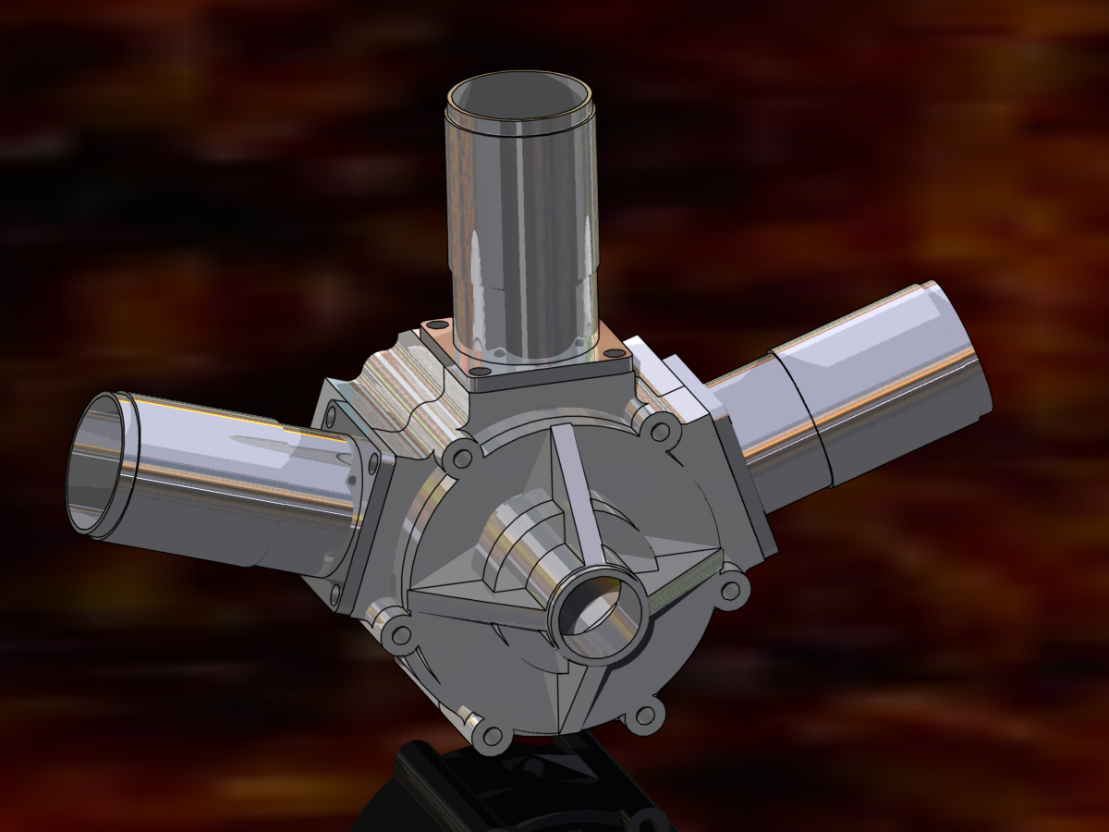 The Carburetor subassembly blends the gas
and air mixture and connects to the Intake
Manifold
The Crankcase subassembly houses the
Crankshaft which spins the fan connected on
the front (fan not modeled in this project)
Renders – Cylinder Head Part & Subassembly
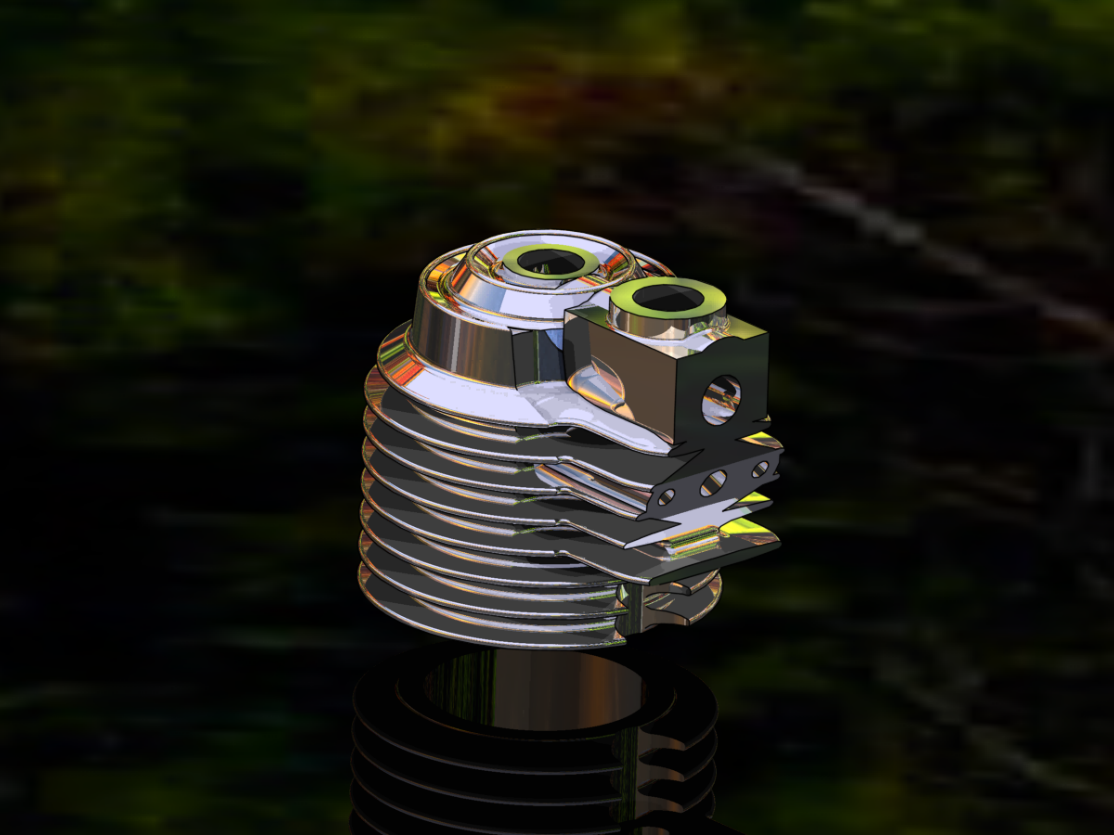 The Cylinder Head Subassembly attaches the
Crankcase to the Carburetor
The Cylinder Head houses the Piston which
powers the engine
Renders – Full Assembly
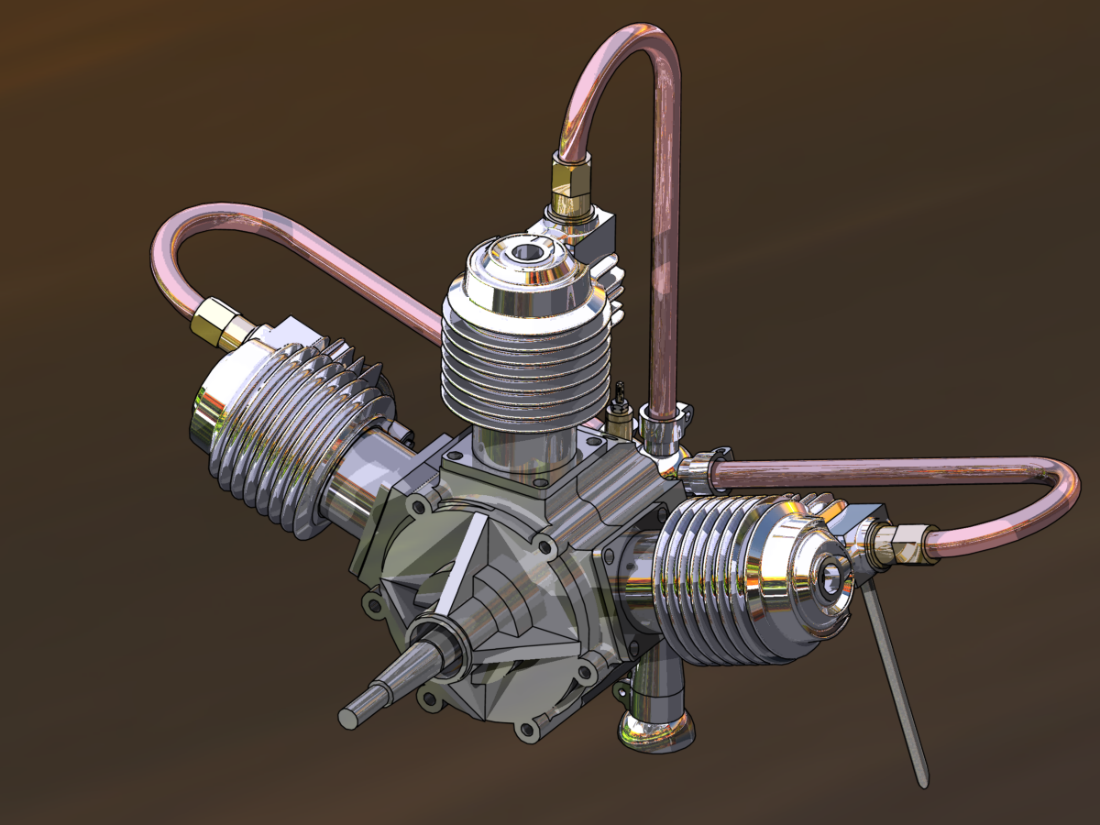 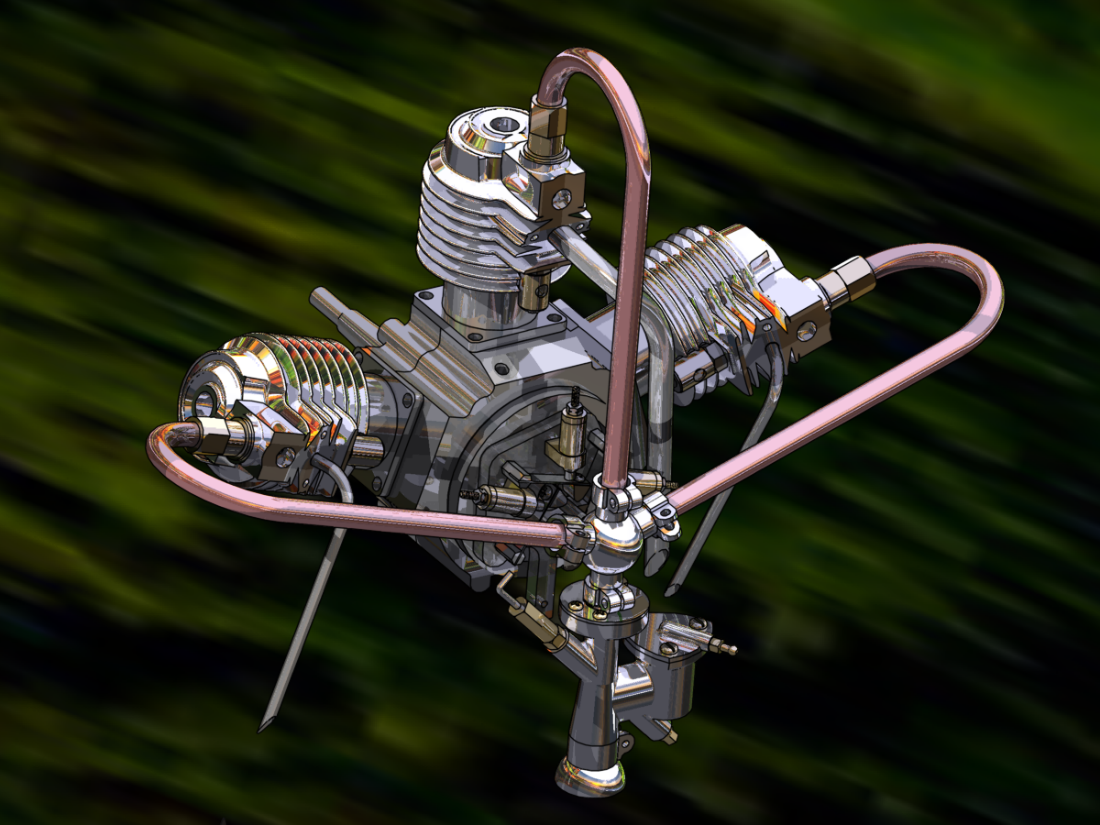 Front view of the Anzani engine assembly.
Rear view of the Anzani engine assembly